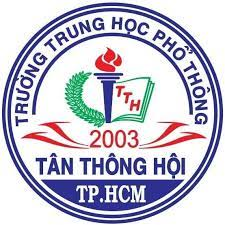 SỞ GIÁO DỤC VÀ ĐÀO TẠO TP. HỒ CHÍ MINH
TRƯỜNG TTHPT TÂN  THÔNG HỘI
KHÁI QUÁT  
CT GDPT 2018
LỚP 10, NĂM HỌC 2022-2023
TPHCM, ngày 14 tháng 4 năm 2022
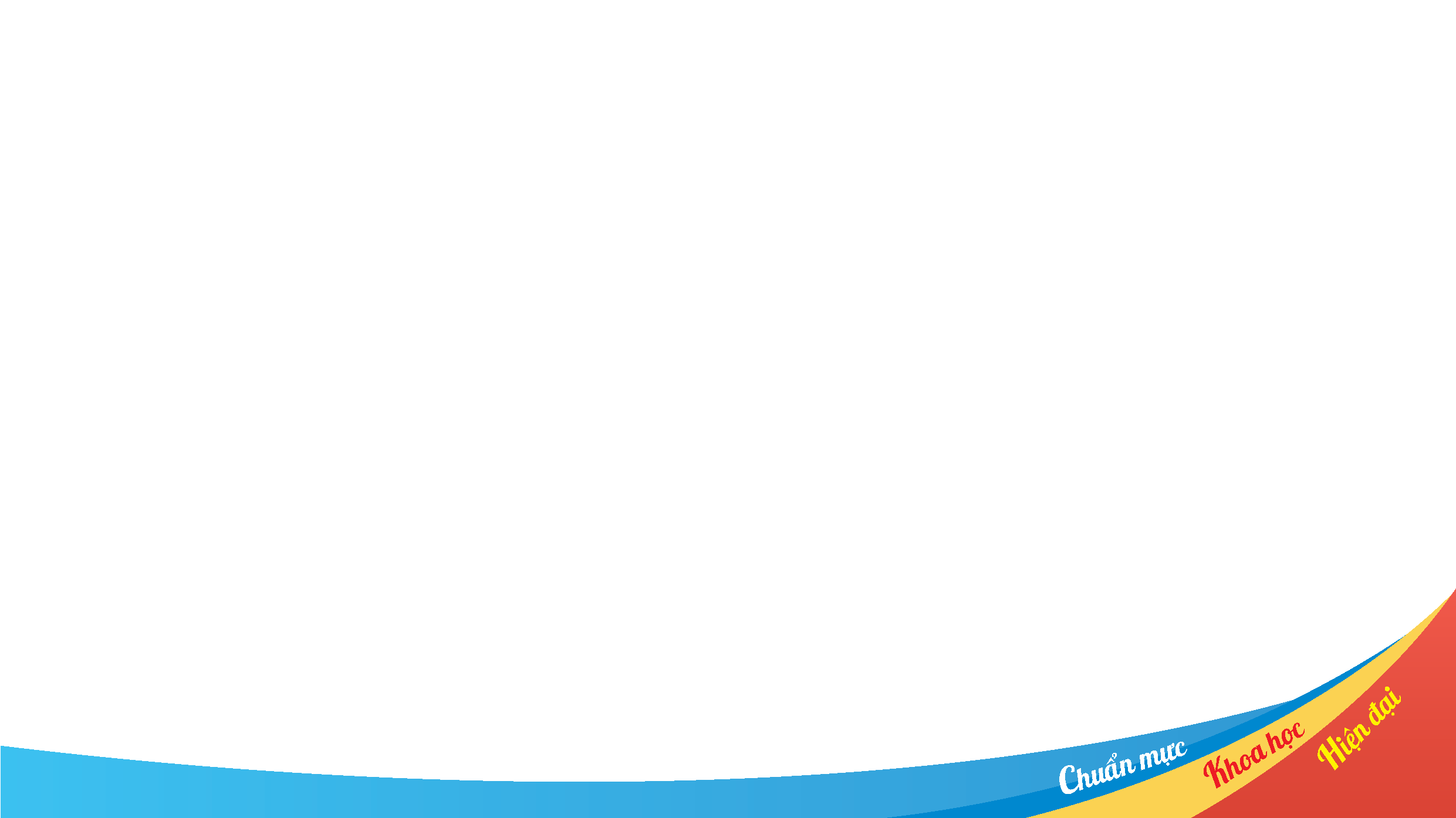 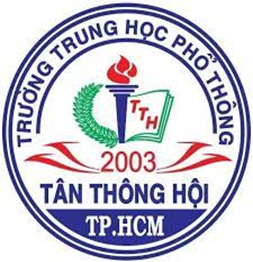 CHƯƠNG TRÌNH GIÁO DỤC CẤP THPT
Mục tiêu CTGD cấp THPT
“… giúp học sinh tiếp tục phát triển những phẩm chất, năng lực cần thiết, khả năng lựa chọn nghề nghiệp phù hợp với năng lực và sở thích, điều kiện và hoàn cảnh bản thân để tiếp tục học lên, học nghề hoặc tham gia vào cuộc sống lao động, khả năng thích ứng với những đổi thay trong bối cảnh toàn cầu hoá và cách mạng công nghiệp mới.”
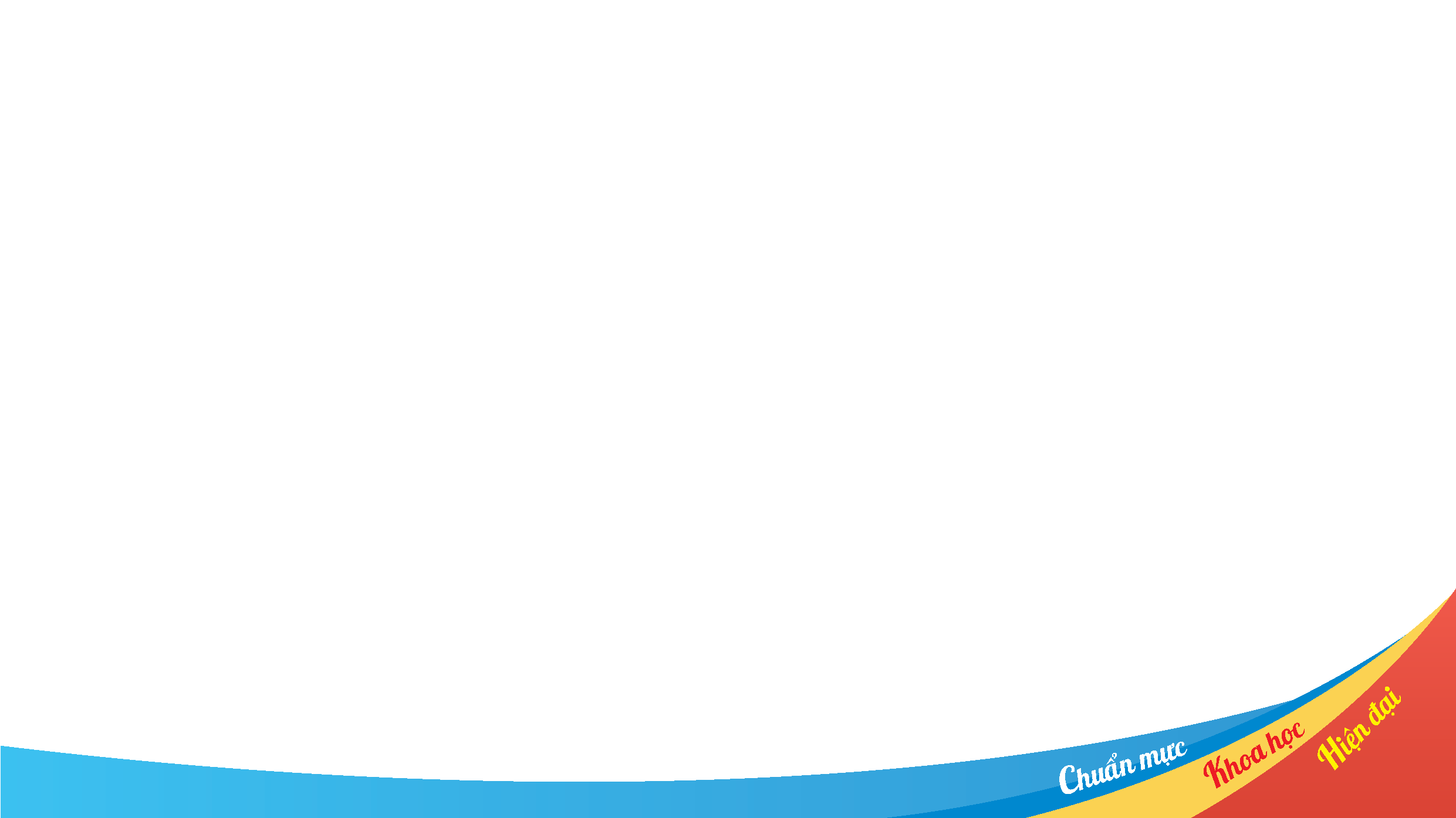 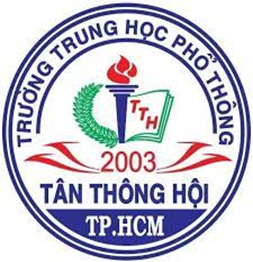 CHƯƠNG TRÌNH GIÁO DỤC CẤP THPT
Quan điểm xây dựng CTGDPT
“Chương trình được xây dựng theo hướng mở, bảo đảm định hướng thống nhất và những nội dung giáo dục cốt lõi, bắt buộc đối với học sinh toàn quốc, đồng thời trao quyền chủ động và trách nhiệm cho địa phương, nhà trường trong việc lựa chọn, bổ sung một số nội dung…”
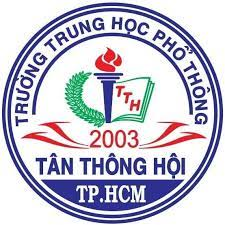 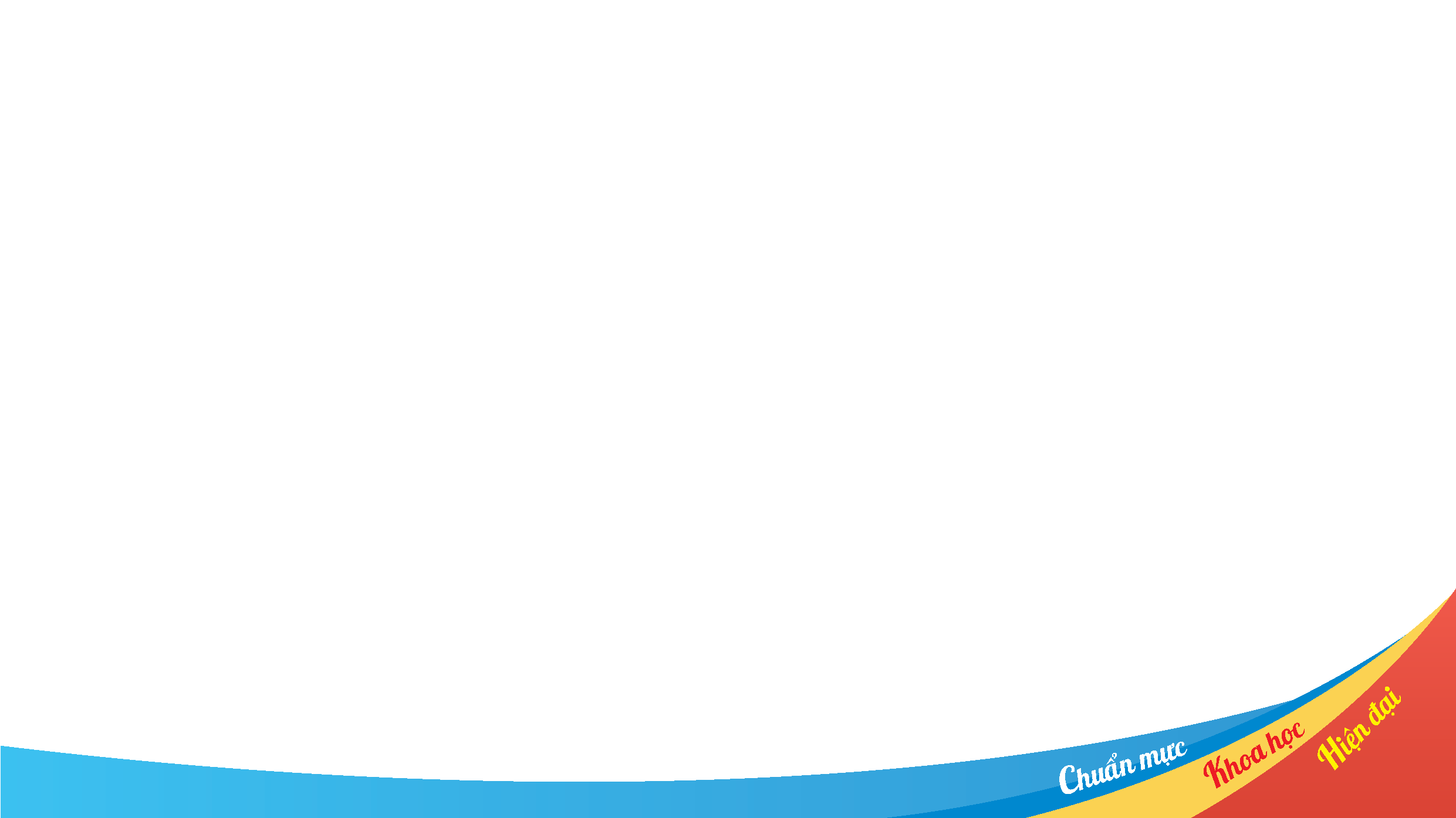 KẾ HOẠCH GIÁO DỤC CẤP THPT
Môn học bắt buộc
Môn học lựa chọn
Chuyên đề học tập
Môn học  tự chọn
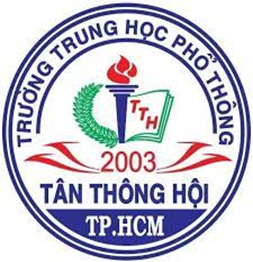 KHUNG KẾ HOẠCH GIÁO DỤC LỚP 10
Tổng 12 môn: 7 môn BB và 5 môn LC cùng 3 CĐ
Môn học bắt buộc
Môn học lựa chọn
7 môn: Văn; Toán; NN1; GDTC; GDQPAN; HĐTN-HN; GDĐP
BB
Chọn 5 môn từ 3 nhóm môn
KHXH – KHTN – CN&NT
LC
TC
CĐ
Môn học tự chọn
Chuyên đề học tập lựa chọn
Tiếng dân tộc hoặc NN2
3 cụm CĐ của 3 môn
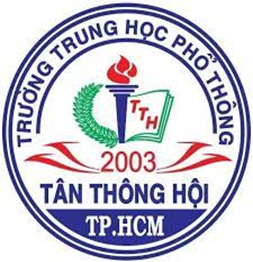 Môn học bắt buộc
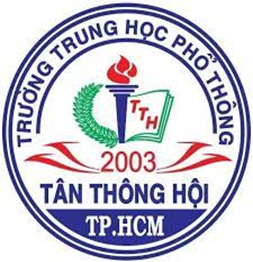 Môn học lựa chọn
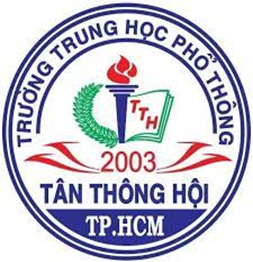 Môn học lựa chọn
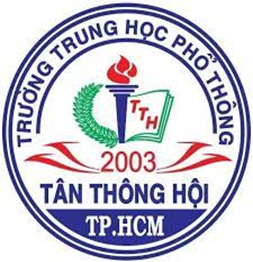 Chuyên đề học tập
Học sinh chọn học 3 CĐHT.
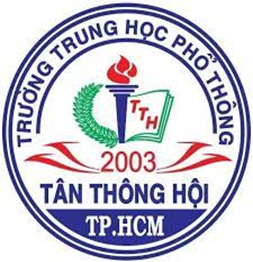 Môn học tự chọn
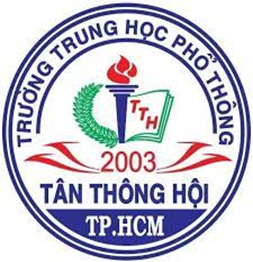 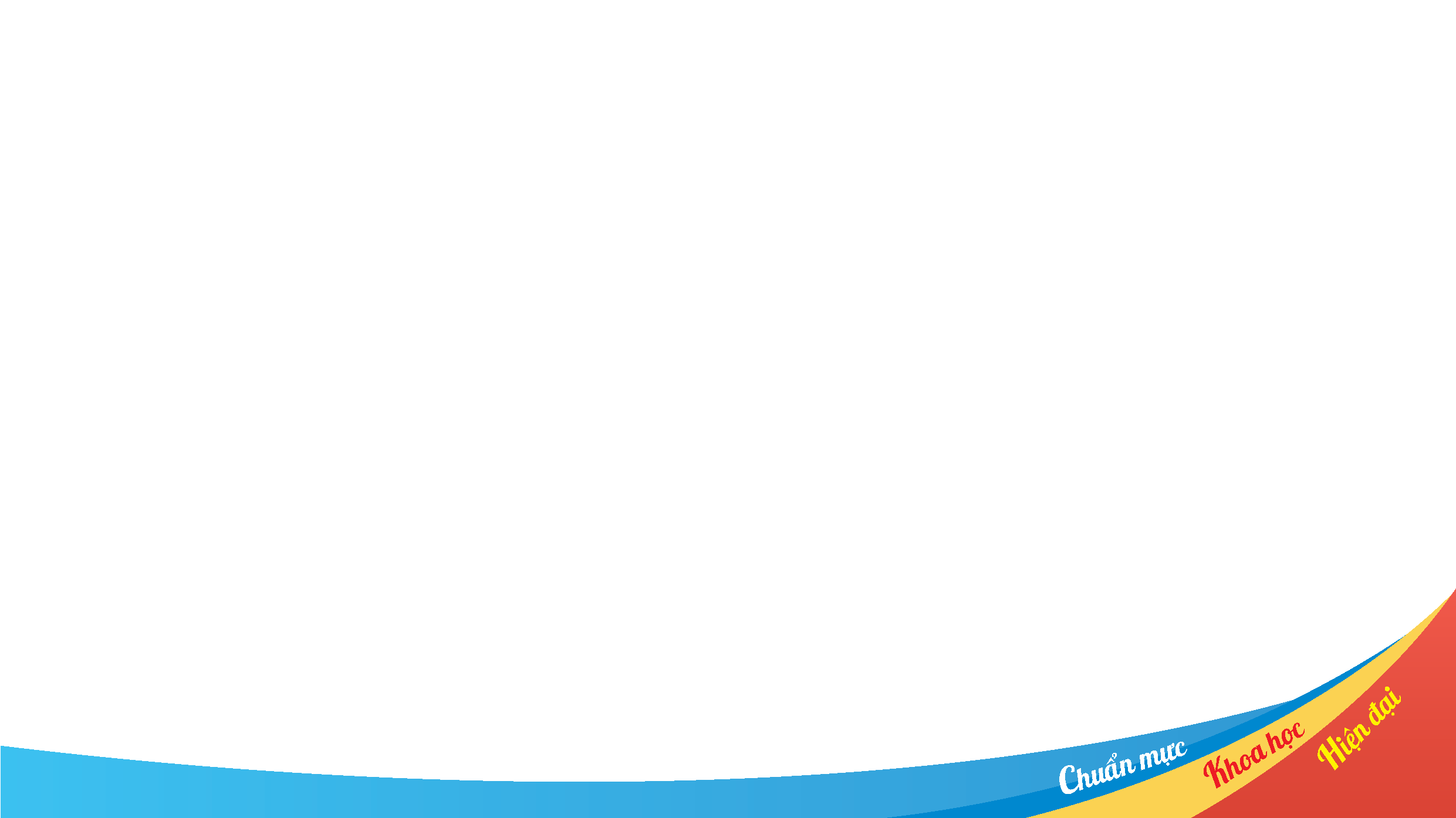 XÂY DỰNG TỔ HỢP MÔN HỌC THẾ NÀO?
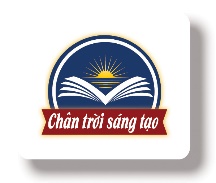 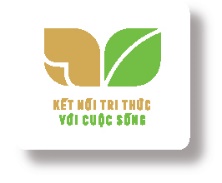 Lựa chọn:
- Chọn 5 môn từ 3 nhóm môn lựa chọn (Mỗi nhóm chọn ít nhất 1 môn)
- Chọn 3 cụm CĐHT
12 môn
7 – 5 – 3
Bắt buộc:
Mọi HS phải học (7 môn)
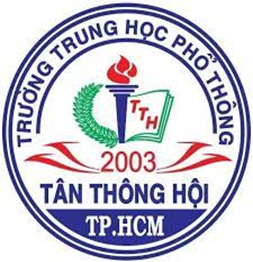 VÍ DỤ TỔ HỢP MÔN HỌC VÀ CHUYÊN ĐỀ
Định hướng KHTN, Công nghệ (3 – 1 – 1)
Định hướng KHXH, Công nghệ (3 – 1 – 1)
Lưu ý: Môn Tin học ở trên có thể được thay thế bởi CN, MT hoặc ÂN.
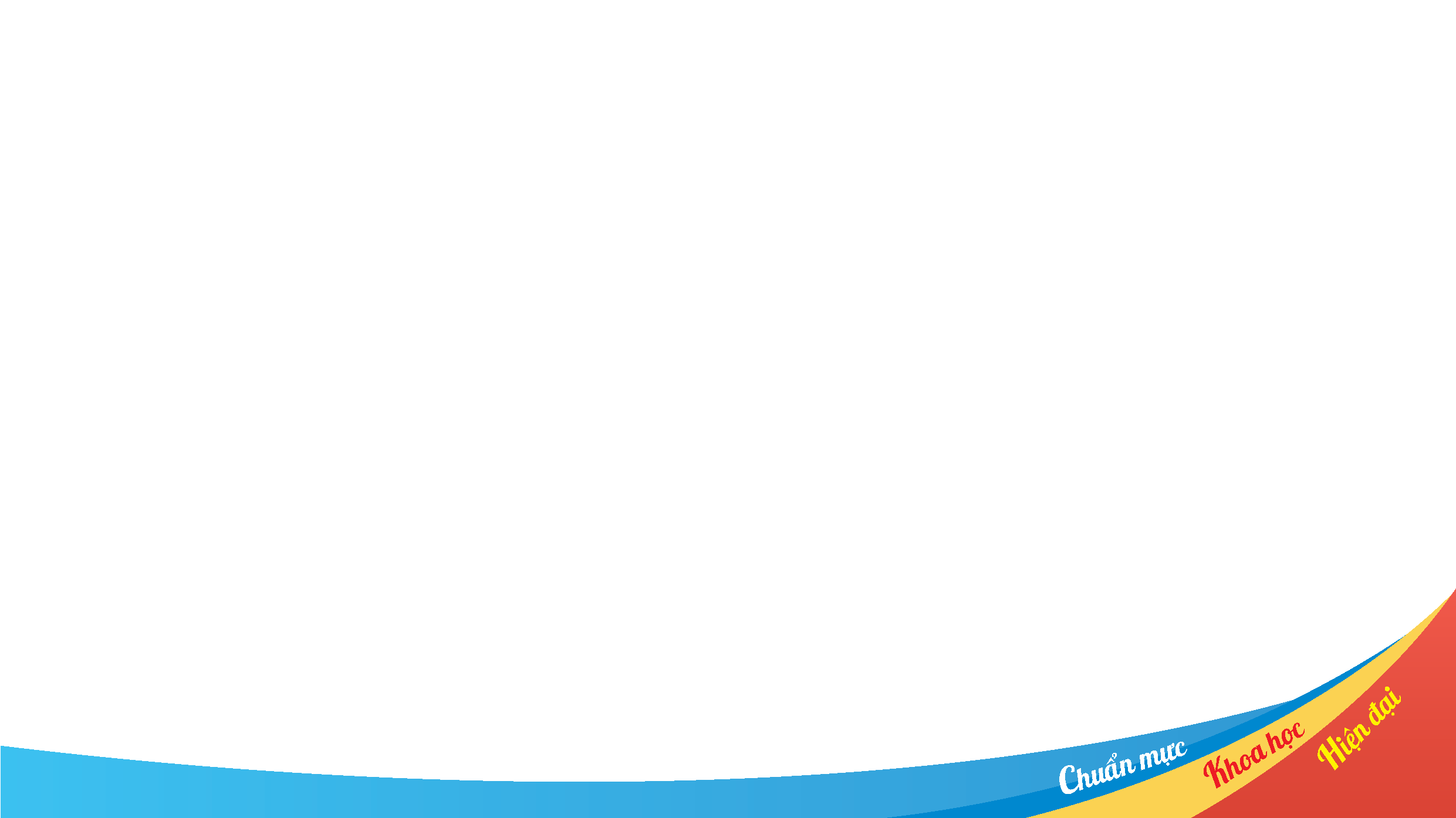 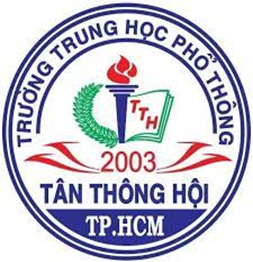 Một số hình ảnh TBDH môn Công nghệ và Hoá học
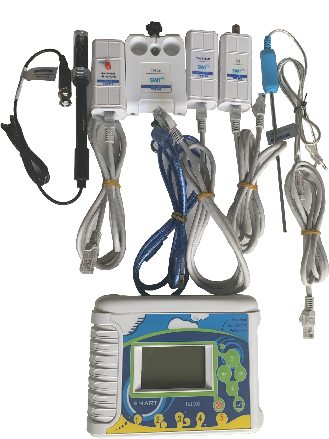 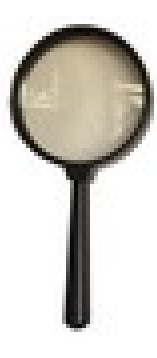 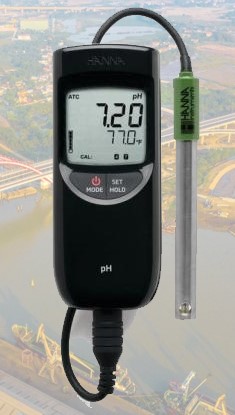 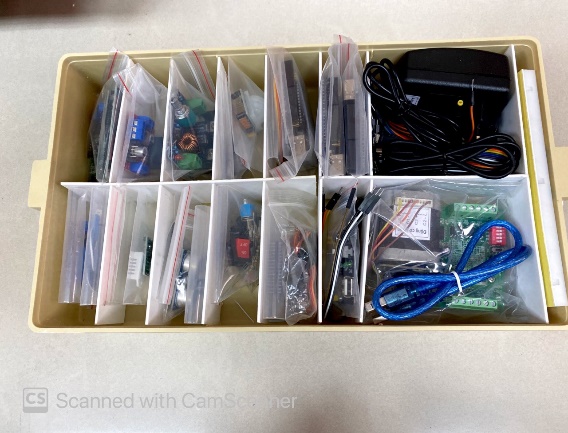 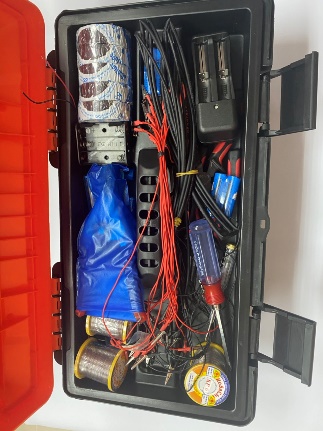 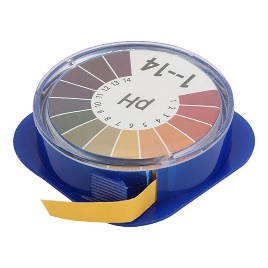 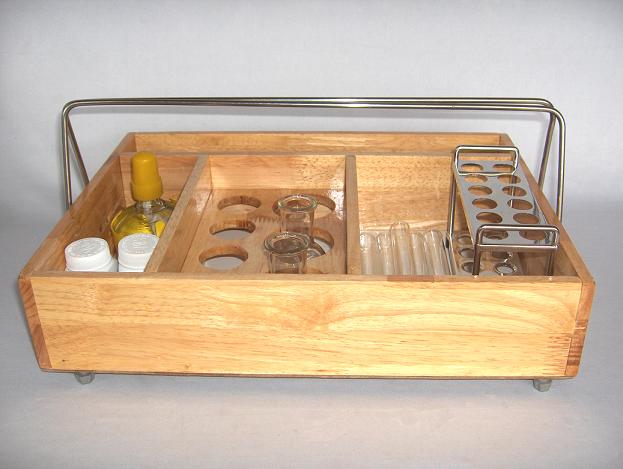 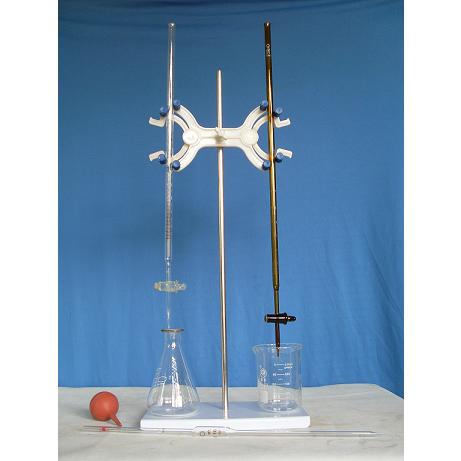 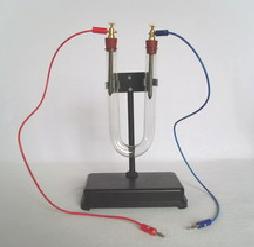 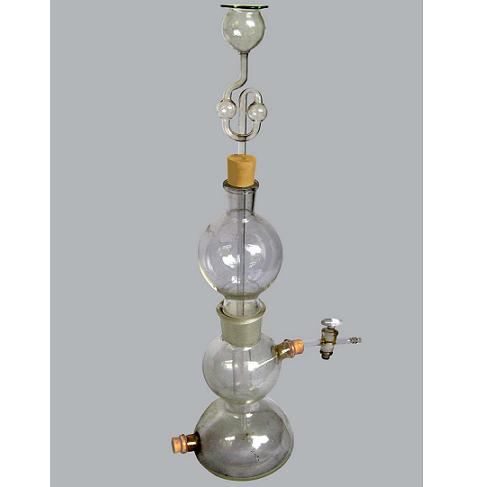 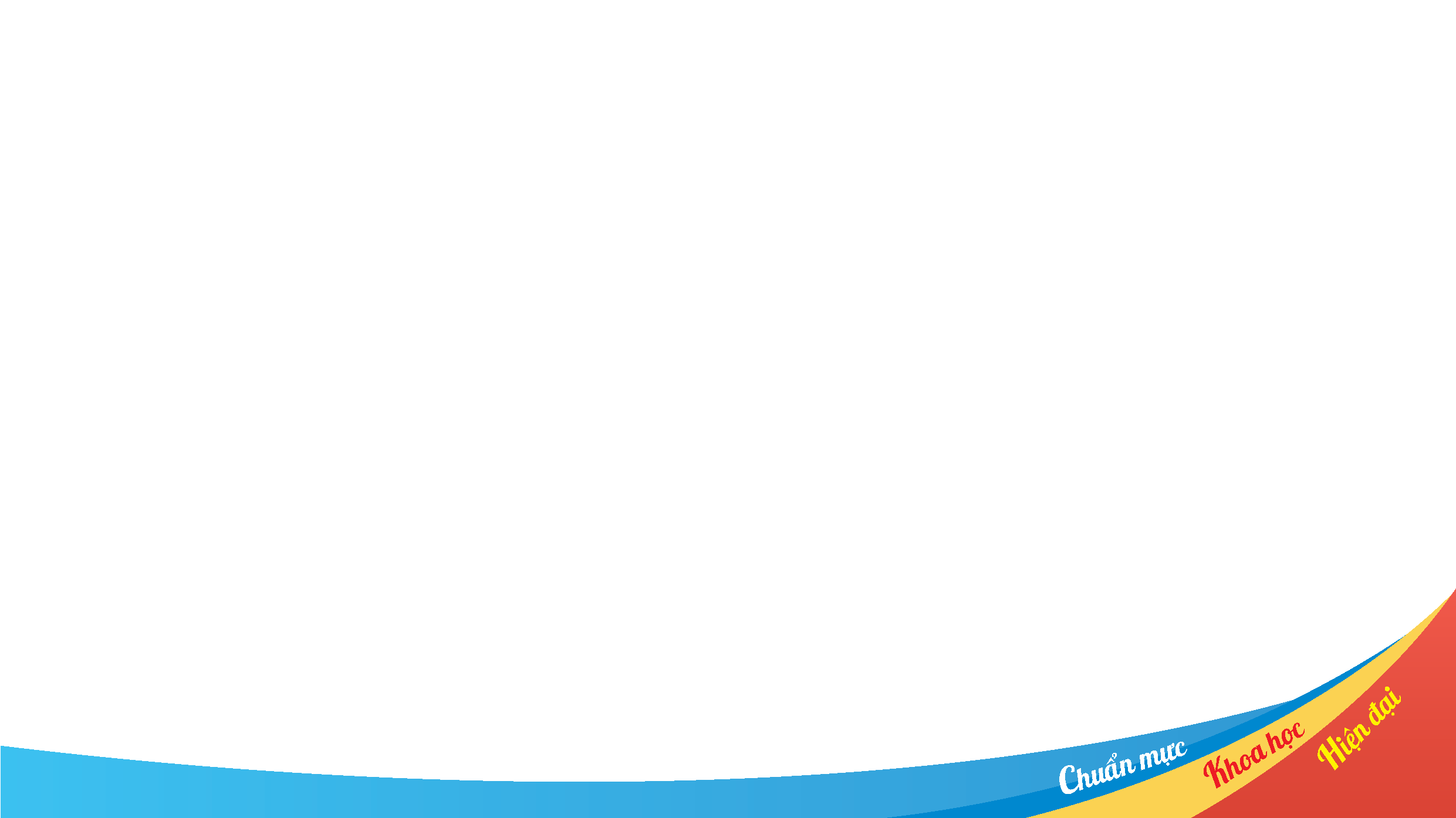 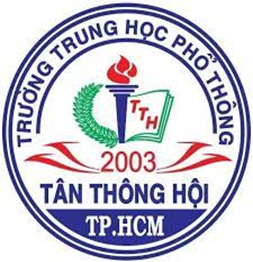 Một số hình ảnh mẫu TBDH môn Vật lí
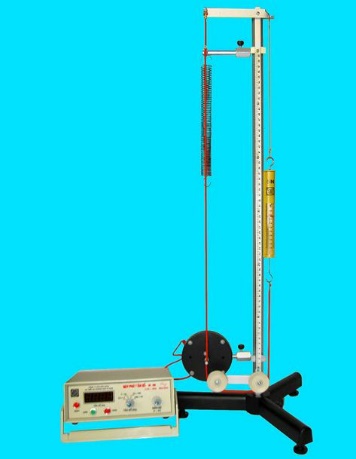 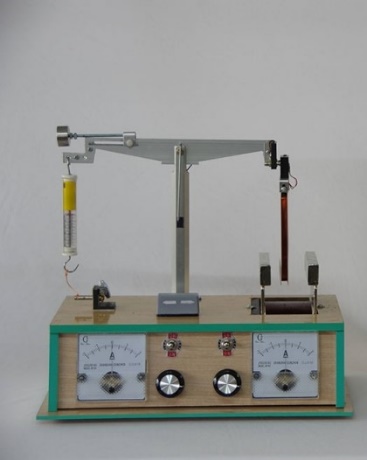 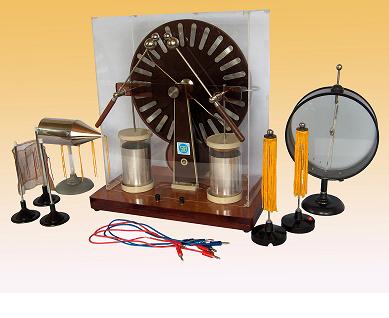 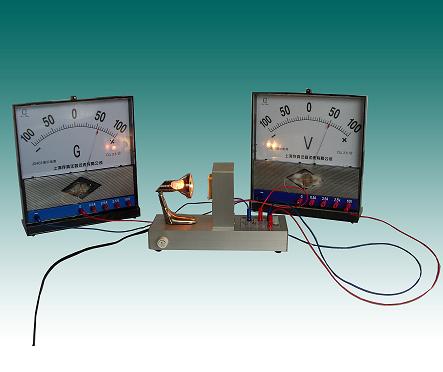 Một số hình ảnh mẫu TBDH môn Âm nhạc, Mĩ thuật
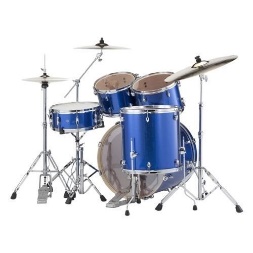 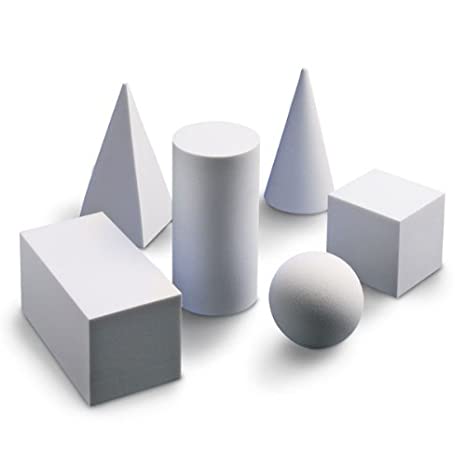 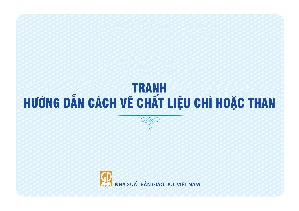 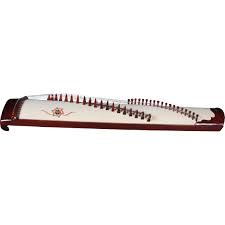 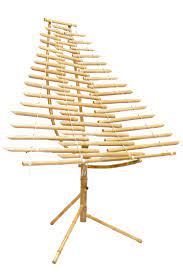 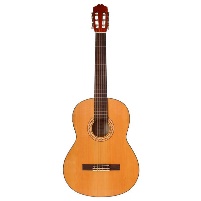 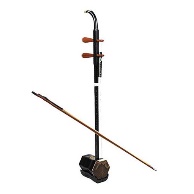 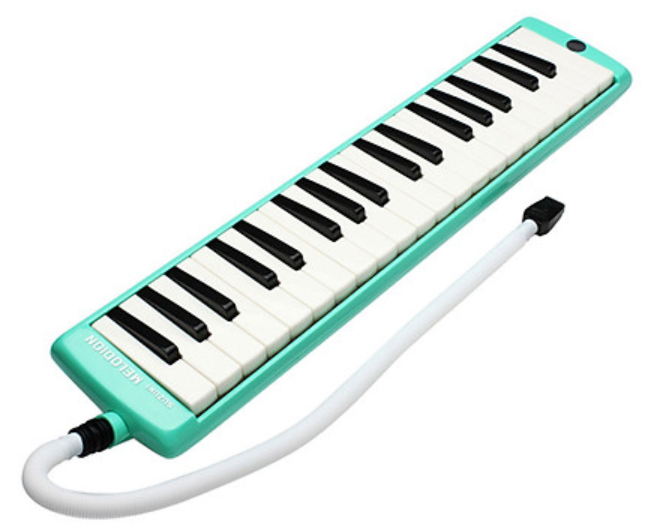 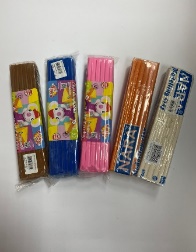 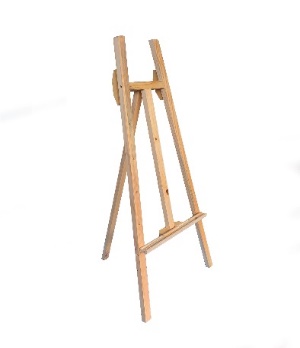 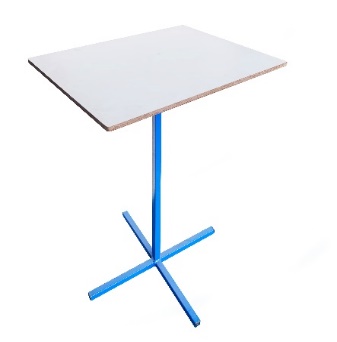 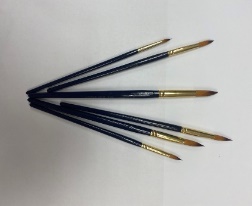 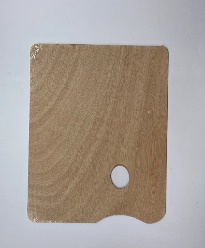 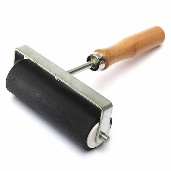 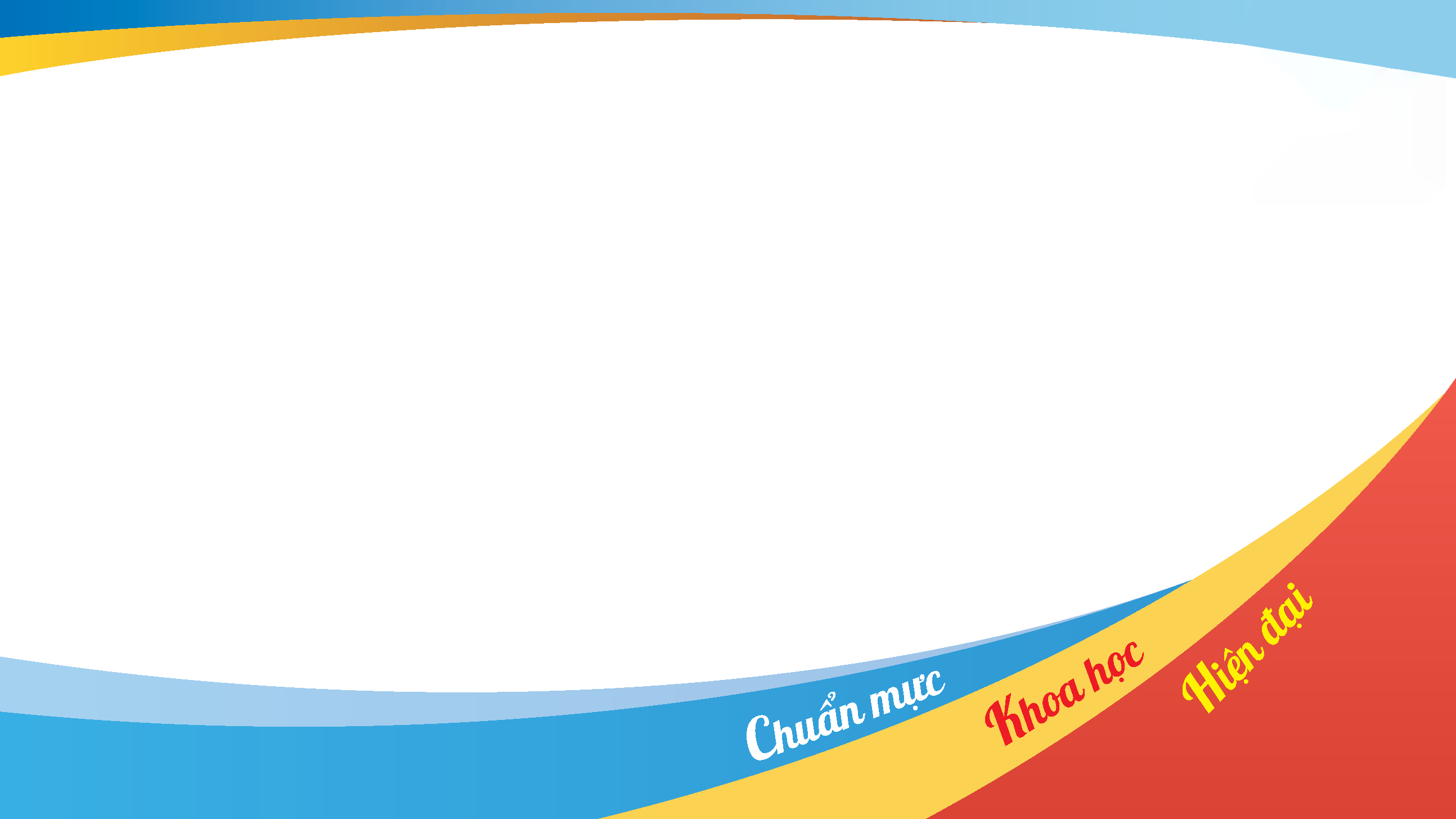 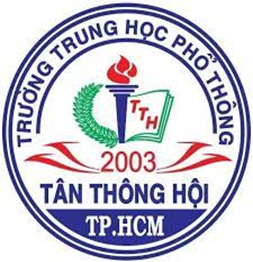 Lưu ý:
(1): Khi đăng ký môn học lựa chọn(Lý, hóa, sinh; Sử, Địa, GDCD; Tin học, công nghệ…), học sinh cần chú ý đến năng lực học tập và định hướng nghề nghiệp để lựa chọn tổ hợp môn học phù hợp.
(2):  5 môn học ở 3 nhóm lựa chọn (Lý, hóa, sinh; Sử, Địa, GDCD; Tin học, công nghệ…): Khi học sinh lựa chọn sẽ học liên thông ở cả 3 năm học 10,11,12.